Социализация детей с ОВЗ посредством дидактической игры
Одна из главных задач, которую мы ставим перед собой это включение детей с ОВЗ в систему социальных отношений по средствам детских видов деятельности (игровой, коммуникативной)
Дидактическая игра по развитию речи в старшей группе по теме «ДОМ»
Цель: Закрепить знания и представления детей о доме и его частях.
Задачи: - Повторить и систематизировать знания детей о доме и его частях;- Закрепить использование в речи детей простого распространенного предложения;- Закрепить использование предлогов в речи детей;- Развивать у детей зрительное внимание, наблюдательность;- Развивать ориентировку в пространстве (на листе бумаге);- Развивать мелкую моторику;
На доску размещается лист ватмана. Рядом располагаются кисть и краски, баночка с водой.
Детям дается установка: сейчас мы должны нарисовать СВОЙ дом. Нужно выходить к листу бумаги по одному, и каждый из вас может нарисовать только одну часть дома.
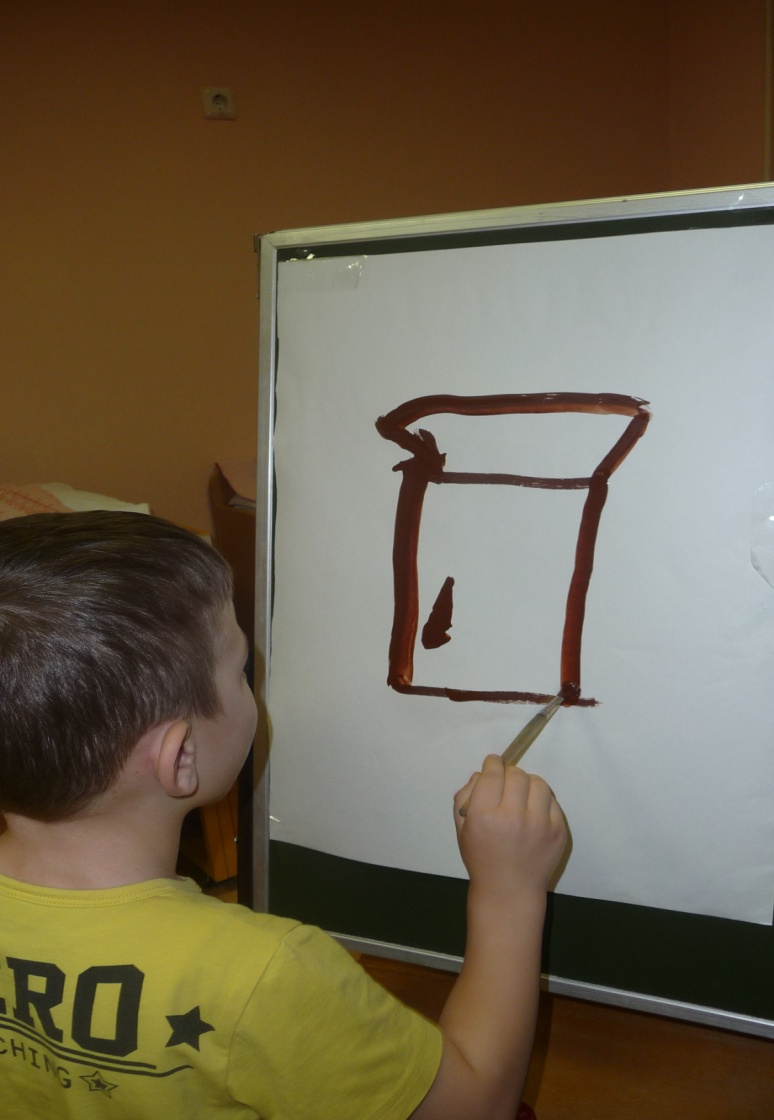 Когда вы рисуете свою часть дома, то должны проговорить, произнести то, что рисуете: что это, где расположено, для чего нужно,  что над ней, что под ней, что слева и справа и т.п.
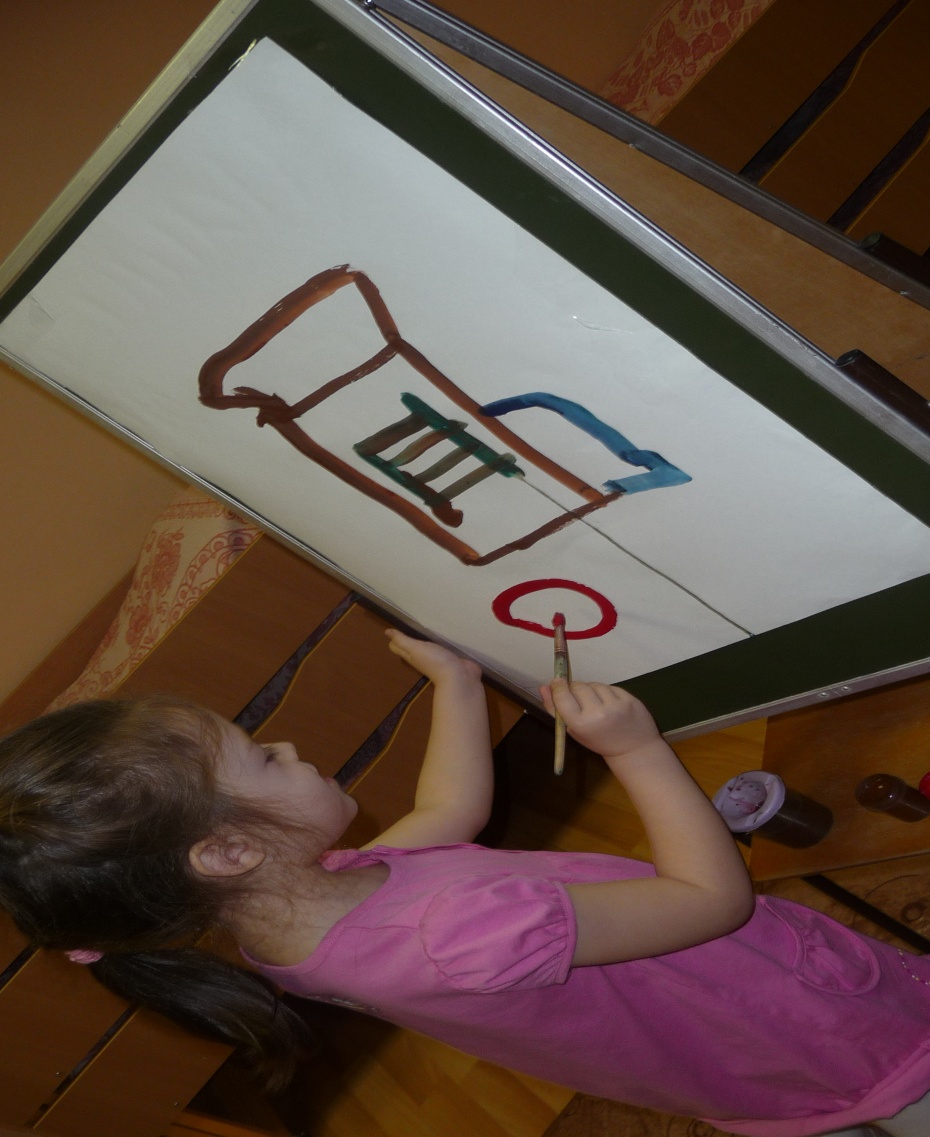 В результате получается коллективный рисунок дома.